ТОРГОВАЯ СИСТЕМА
АО «ЕДИНАЯ ЭЛЕКТРОННАЯ ТОРГОВАЯ ПЛОЩАДКА»
Финансовые
сервисы
Система реализация  имущества
СЕРВИСЫ  И УСЛУГИ
у компании есть полный спектр  услуг для комфортной работы  на нашей площадке,
а собственные сервисы  позволяют оперативно  удовлетворять потребности  клиентов
Консалтинг  в сфере закупок
Центр поддержки  пользователей
9
Электронный  документооборот
Собственный
удостоверяющий
(Росинвойс)	центр
 	элементов	
успеха
Программа  по развитию  субъектов СМП
Собственный  обучающий  центр
Агроплощадка
НАПРАВЛЕНИЯ ДЕЯТЕЛЬНОСТИ  ДЛЯ ЗАКАЗЧИКОВ
Организация  закупок в
соответствии с 44-ФЗ
Организация  закупок в
соответствии с 223-ФЗ
Интеграция с  внешними  системами
Реализация имущества
Проведение обучения  сотрудников  закупочных отделов
Выпуск электронной  подписи по 223-ФЗ
и имущественных прав
(приватизация, аренда,  продажа неликвидов)
НАПРАВЛЕНИЯ ДЕЯТЕЛЬНОСТИ  ДЛЯ ПОСТАВЩИКОВ
Проведение обучения  сотрудников компаний-  поставщиков
Участие в закупках
44-ФЗ, 223-ФЗ, 178-ФЗ
Выпуск электронной  подписи
Совместный проект с группой ВТБ по открытию специализированных счетов
Электронный  документооборот
Партнерские  программы для  МСП
СТАТИСТИКА
Компания представляет собой совокупность  информационных и технических средств, позволяющих  проводить процедуры в электронном виде
Более 507 тысяч
поставщиков
Более 608 тысяч
заказчиков
УЧРЕДИТЕЛИ  КОМПАНИИ
Свыше 2 60 000
торгов объявлено
Правительство  Москвы
52%
Свыше 15  трлн. руб.
объем торгов
q
48%
ГЕОГРАФИЯ ПРИСУТСТВИЯ
7
60	50
операционных  офисов
региональных  представительств
точек выдачи  электронной подписи
Национальный оператор электронных торгов 
по результатам отбора в соответствии с Распоряжением Правительства РФ от 12 июля 2018 г. № 1447-р
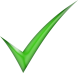 Полное соответствие требованиям и критериям отбора
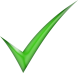 Двойное резервирование всех информационных  каналов
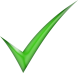 Хранение информации в течении 10 лет
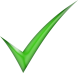 Протоколирование всех действий на площадке
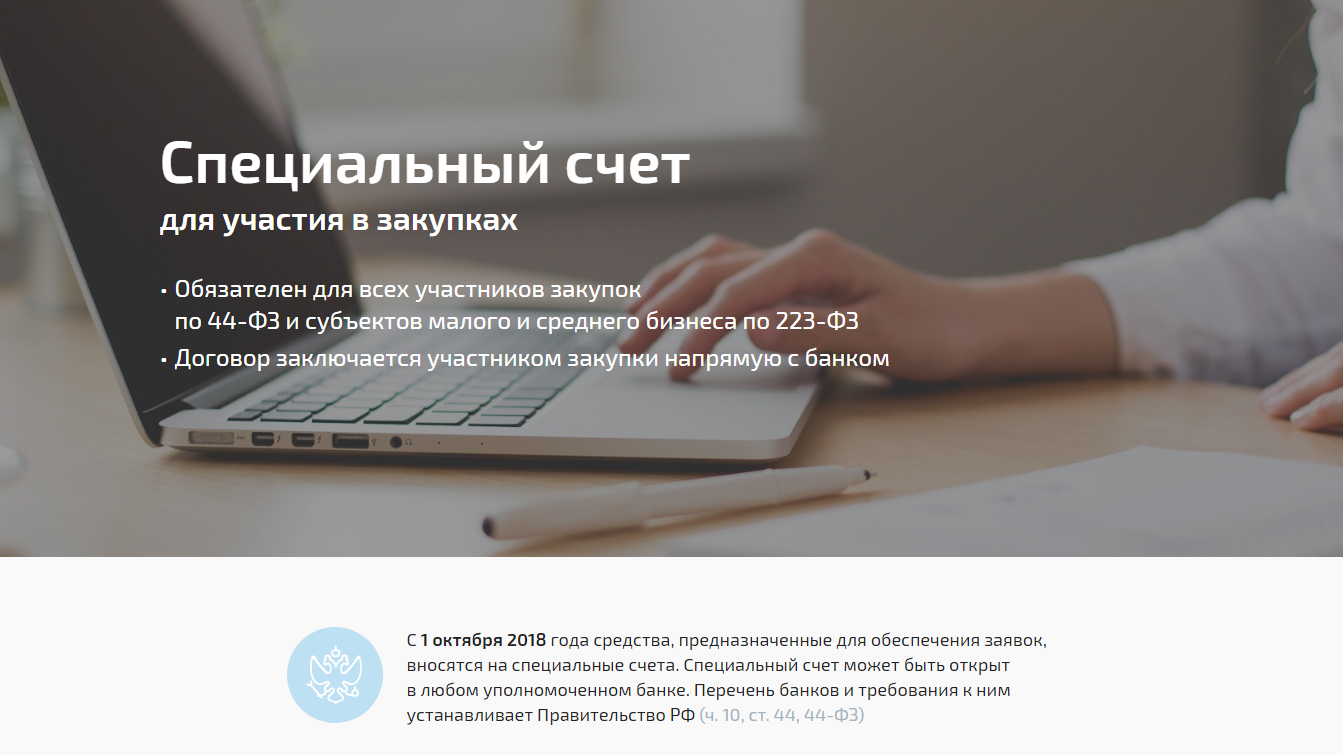 Подача заявки на открытие специализированного счета
«Услуги и сервис» на главной странице АО « ЕЭТП»
перейти по адресу WWW.SS.ROSELTORG.RU
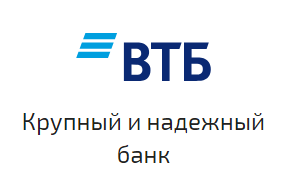 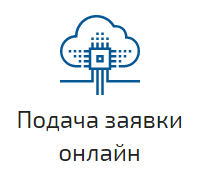 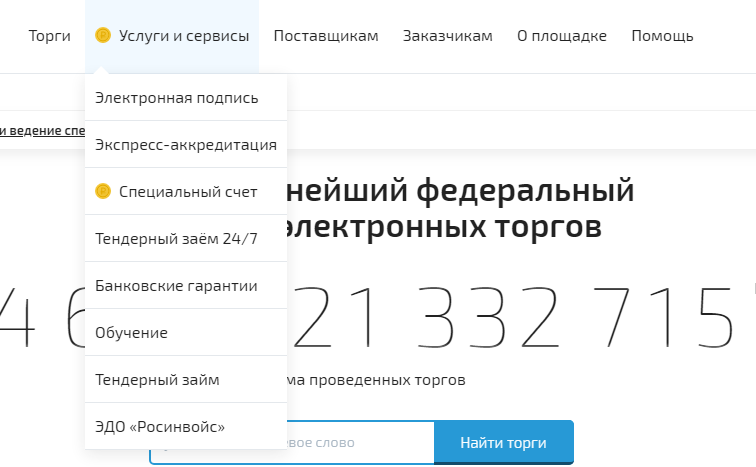 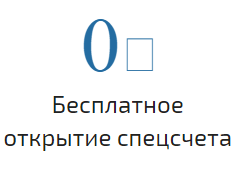 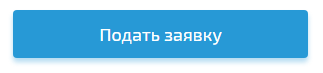 Заключены соглашения со всеми банками, согласно  распоряжения   
Правительства РФ от 13.07.2018 1451-р
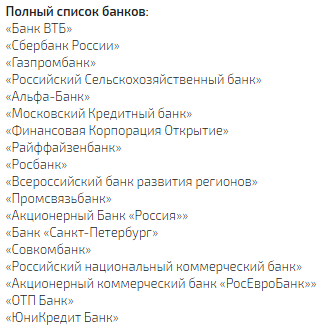 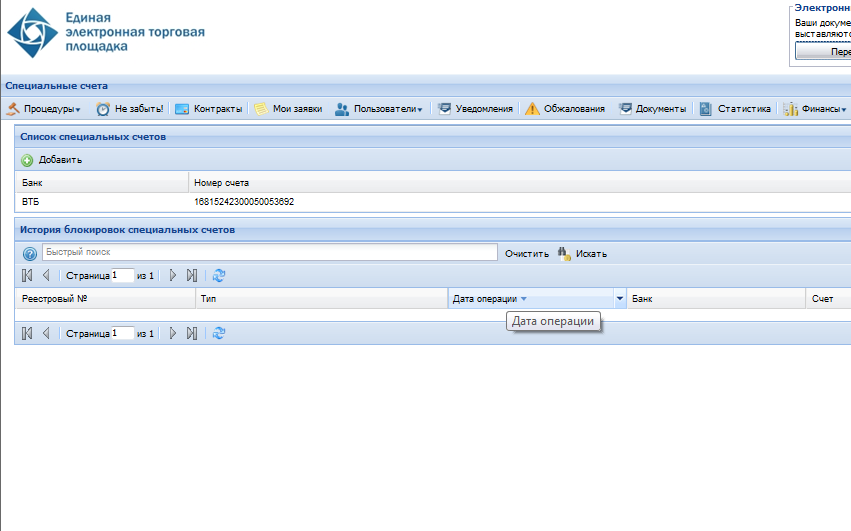 НАШИ КРУПНЕЙШИЕ ФЕДЕРАЛЬНЫЕ ЗАКАЗЧИКИ
Министерство  обороны РФ
Управление делами  президента РФ
ФМБА России
Министерство  здравоохранения РФ
Министерство  связи РФ
Федеральное  дорожное агентство
Министерство  культуры РФ
Росреестр
Федеральная служба войск  национальной гвардии РФ
Росимущество
НАШИ КРУПНЕЙШИЕ РЕГИОНАЛЬНЫЕ ЗАКАЗЧИКИ
Москва
Самарская область
Республика Чувашия
Республика Башкортостан
Сахалинская область
Брянская область
Ставропольский край
Камчатский край
Смоленская область
Приморский край
Ханты-Мансийский  автономный округ
Республика Марий Эл
Архангельская область
Владимирская область
Республика Северная Осетия
Санкт-Петербург
Республика Дагестан
Республика Мордовия
Хабаровский край
Севастополь
Челябинская область
Тамбовская область
Магаданская область
НАШИ  КРУПНЕЙШИЕ  КОММЕРЧЕСКИЕ  ЗАКАЗЧИКИ
СЕРВИСЫ
ДЛЯ СУБЪЕКТОВ 44-ФЗ
1
2
3
Полное соответствие положениям Федерального закона №44-ФЗ
Успешно реализованы все виды электронных процедур: конкурсы, запросы котировок и предложений
Сервис  проверки   контрагентов  и  расчета НМЦК
4    Обучение в Академии контрактных управляющих
5
Демо-версия площадки
6  Представитель площадки в вашем регионе
7
Анализатор ЕИС — специализированная система для комплексного анализа  ключевых показателей эффективности проведения закупочных процедур
СЕРВИСЫ ДЛЯ КОММЕРЧЕСКИХ  ЗАКАЗЧИКОВ
1
Упрощенные правила регистрации и проведения закупок
2 Опциональная возможность применения ЭП
3
Гибкая тарифная политика
4 Адресное приглашение поставщиков на закупочные процедуры
СЕРВИСЫ
ДЛЯ РЕАЛИЗАЦИИ АКТИВОВ
1
2 Реализация имущества осуществляется в полном соответствии  с законодательными нормами

3
4
Различные формы торгов по продаже имущества, торги по 178-ФЗ
Услуги спец. организации (разработка положения, документации,  критериев выбора победителя, проведение процедуры)
Проведение дополнительных мероприятий по приглашению  участников на торги
ПРЕИМУЩЕСТВА РАБОТЫ
Полностью бесплатная  работа
Проведение обучающих  мероприятий
Круглосуточная поддержка  в режиме 24х7
Предоставление  персонального менеджера
Юридическое и экспертное  сопровождение
Адресное приглашение  участников
Автоматизация  процессов
Экономия 5-15%  от объема закупок
ФУНКЦИОНАЛЬНЫЕ ОСОБЕННОСТИ РАБОТЫ
Интеграция приказа Минфина России № 126н от 04.06.2018г. в интерфейс  площадки
Автоматические протоколы с возможностью  оптимизации в соответствии с требованиями  заказчика
Оперативное исполнение предписаний и снятие  блокировок с процедур
Предоставление информации об участнике,  подавшем запрос на разъяснение
Мощный статистический блок внутри ЛК + (возможно  предоставление отчетов по форме заказчиков)
Четыре уровня контроля за сроками (уведомления
на почту, в соответствующем разделе, автоматический  календарь событий «Не забыть», Telegram)
Реестр контрактов ( все контракты на всех стадиях  в одном месте)
Возможность доработать ГК на любой стадии его  подписания
Автоматический подсчет итоговой цены контракта для  каждого заказчика в совместных закупках
Сервисы автоматического подсчета НМЦК, в том числе по медикаментам
Проверка контрагента
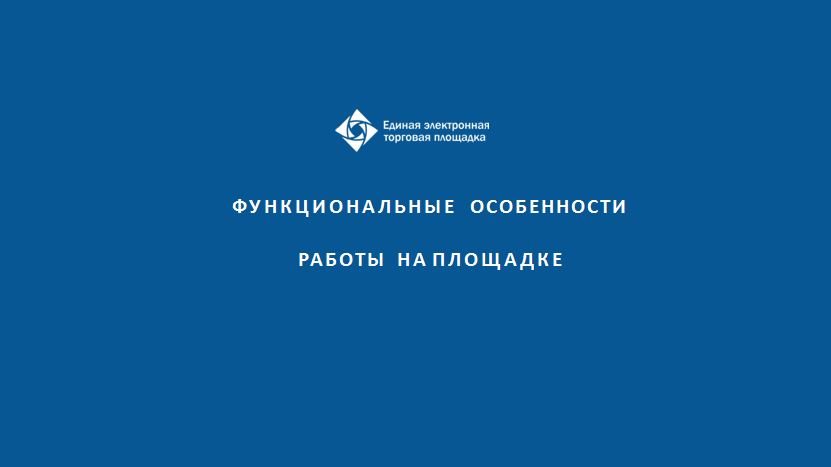 ФУНКЦИОНАЛЬНЫЕ  ОСОБЕННОСТИ

 РАБОТЫ  НА ПЛОЩАДКЕ
ДОСТУП К ПЛОЩАДКЕ
Работать в торговой системе etp.roseltorg.ru возможно  через любой браузер при использовании бесплатного  плагина «КриптоПро Browser Plug-In»
ПЕРСОНАЛЬНЫЙ  ПОМОЩНИК TELEGRAM
С помощью нашего робота-помощника вы сможете получать  мгновенные уведомления с электронной площадки, оставаться  в курсе последних новостей сферы закупок и просматривать  все спецпредложения и акции ЕЭТП и партнеров
РАСШИРЕННЫЙ ПОИСК  ПРОЦЕДУР
Осуществлять поиск и выгрузку нужных процедур возможно по критериям: ОКПД, ОКПД2, Статусе закупки, снижении более 25% и т.д.
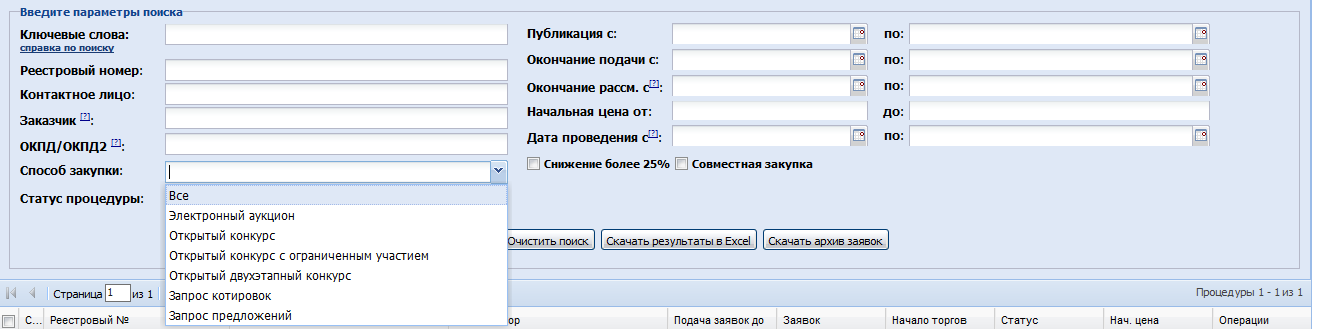 ВКЛАДКА НЕ ЗАБЫТЬ!
Вкладка отражает срок операций  за 8 дней и менее.
Позволяет контролировать срок  выполнения юридически  значимых действий на площадке,  таких как публикация  протоколов, публикация  проектов контрактов, подписание  контрактов.
УО могут осуществлять контроль как своих сроков так и подведомственных организаций
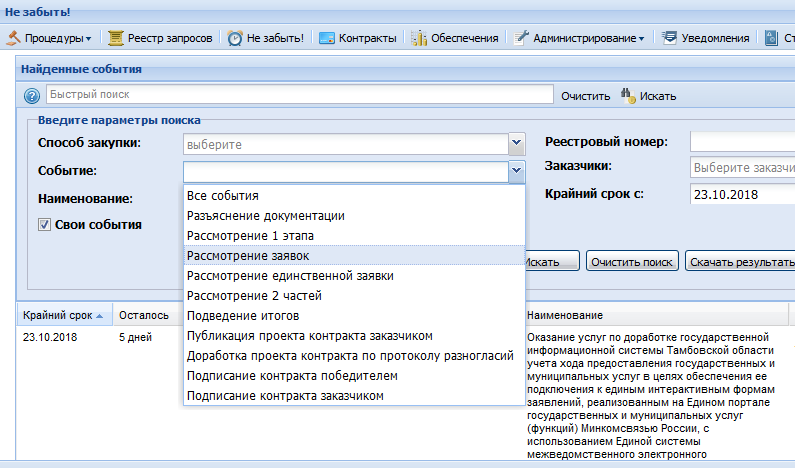 СЕРВИС ПРИВЛЕЧЕНИЯ УЧАСТНИКОВ НА ТОРГИ
Привлечение на торги  аккредитованных участников
Поиск и привлечение  участников по критериям  Заказчика (регион, ОКВЭД, и пр.)
Предоставление  информативных отчетов  о результатах работы
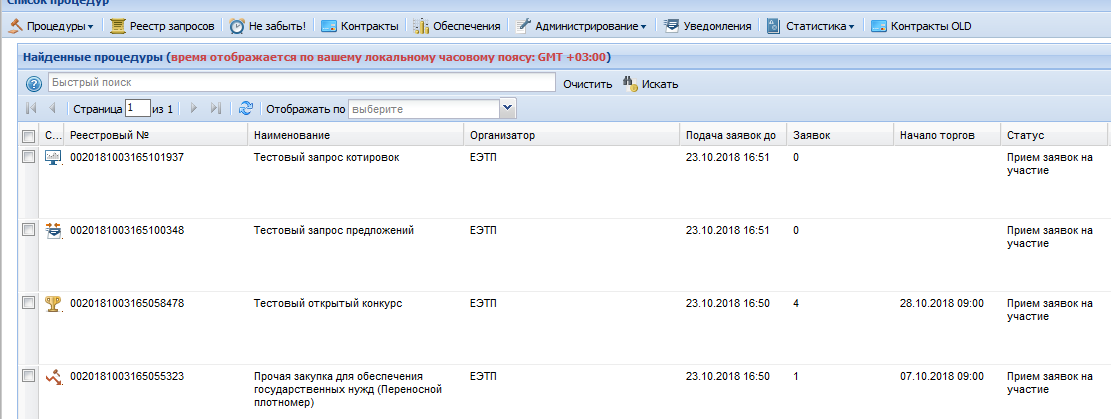 ВКЛАДКА «АДМИНИСТРИРОВАНИЕ»
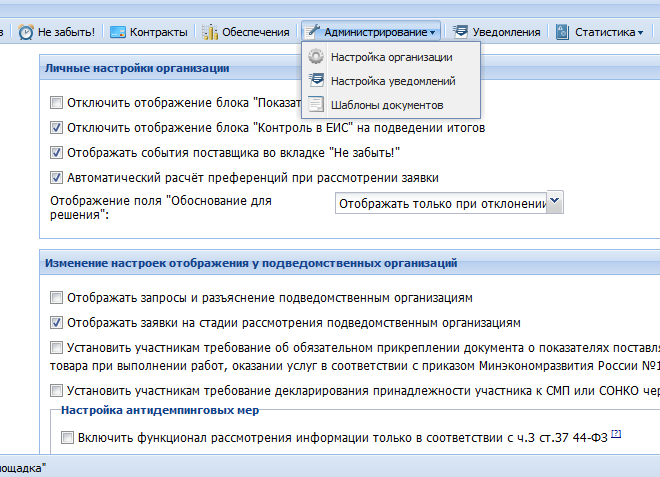 Позволяет Уполномоченному  органу предоставлять доступ  подведомственным организаци-  ям к информации о заявках и др.
УДОБНЫЙ ДОСТУП К ПРОТОКОЛАМ
Все протоколы отображаются  на одной странице с указанием  информации об актуальной  версии
Предусмотрено скачивание  протоколов «в один клик»
При публикации протокола  подведения итогов  указывается дата подписания  письменного протокола
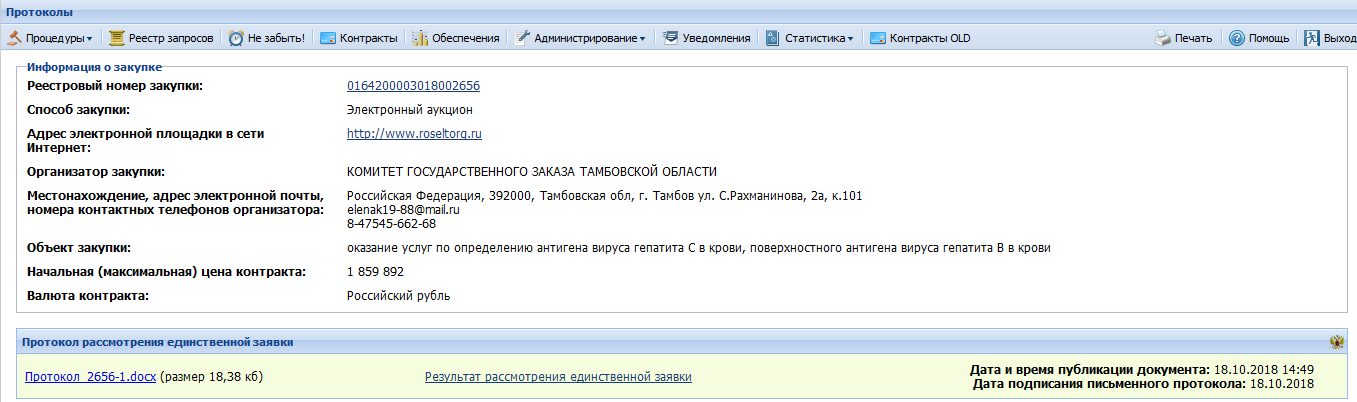 АВТОМАТИЧЕСКОЕ ФОРМИРОВАНИЕ ПРОТОКОЛОВ
Добавление собственных  шаблонов для формирования  и выгрузки протоколов
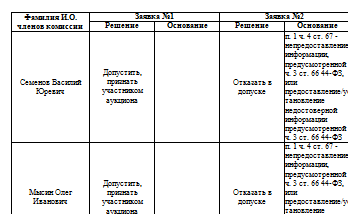 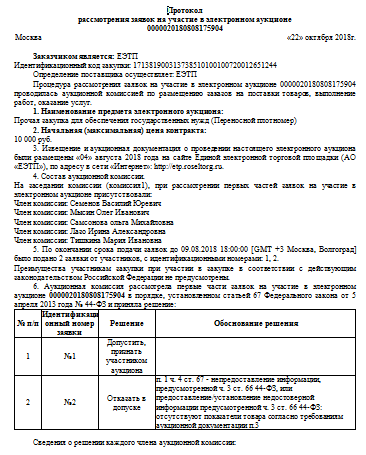 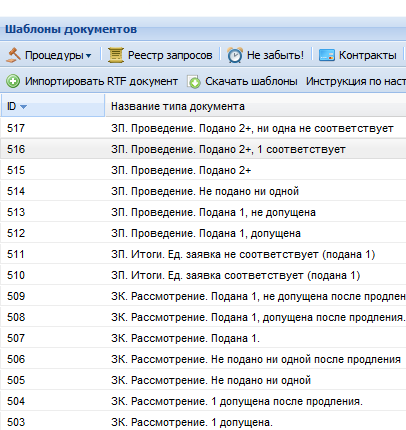 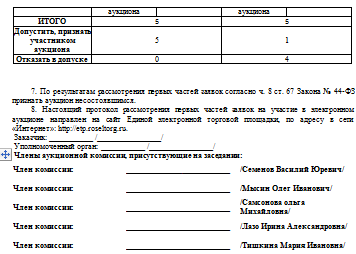 ПУБЛИКАЦИЯ И ЗАМЕНА ПРОТОКОЛОВ
Предусмотрена возможность  отклонения участника закупки  на любом этапе проведения  аукциона;
Данный функционал позволяет  изменить «Протокол  подведения итогов».
НАЛИЧИЕ ПОСТАВЩИКА В РЕЕСТРЕ НЕДОБРОСОВЕСТНЫХ
В личном кабинете на этапе  рассмотрения первых и вторых  частей заявок, отображается  наличие поставщиков в реестре  недобросовестных
СРОК ПУБЛИКАЦИИ ПРОТОКОЛА ПОДВЕДЕНИЯ ИТОГОВ
Заказчик может продлить срок  публикации протокола на  неограниченный срок
ОТСЛЕЖИВАНИЕ ЭТАПОВ ЗАКЛЮЧЕНИЯ ГК
Система позволяет фильтровать,  сортировать и отслеживать этапы  заключения государственного  контракта, в том числе в общем  списке процедур
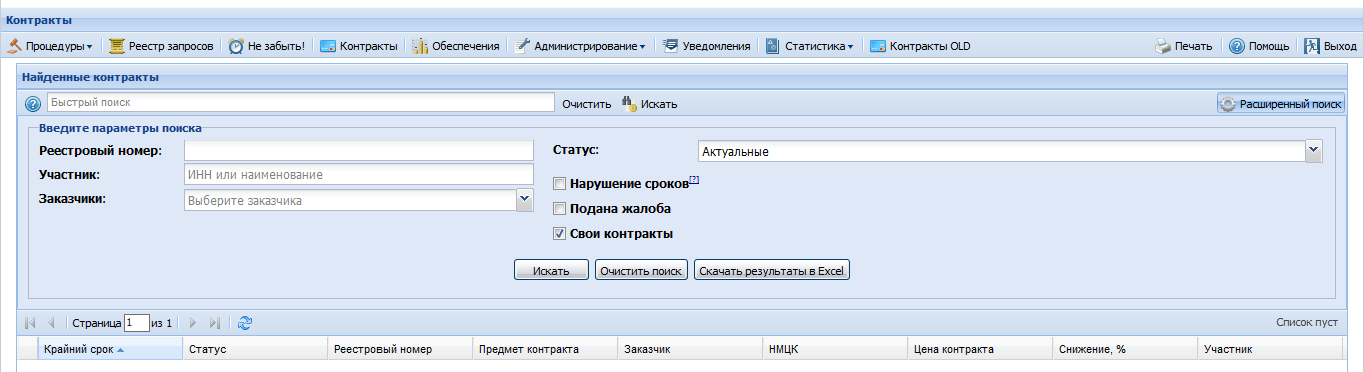 ИЗМЕНЕНИЕ ЦЕНЫ КОНТРАКТА
При статусе аукциона
«Публикация проекта контракта  заказчиком» в карточке  контракта доступна кнопка
«Изменение цены контракта»
При нажатии кнопки появляется  окно изменения цены контракта  с возможными причинами  изменения. Применяется
«КАЛЬКУЛЯТОР» цены контракта
ТРЕБОВАНИЕ ГАРАНТИЙНЫХ ОБЕСПЕЧЕНИЙ
Требование гарантийных  обеспечений при заключении ГК  в случае наступления действий  ст. 37 44-ФЗ «Антидемпинговые  меры»
Участник, с которым заключается  контракт загружает гарантийное  обеспечение перед подписанием  контракта
НАЛИЧИЕ ПОСТАВЩИКА В РЕЕСТРЕ НЕДОБРОСОВЕСТНЫХ
На этапе заключение контракта,  так же как и на предыдущих  стадиях имеется ссылка для  перехода в РНП.
ВСЕ ДОКУМЕНТЫ ОДНИМ АРХИВОМ
Организатор может выгрузить  все документы одним архивом  (1-я и 2-я части заявок, а также  аккредитационные сведения  участников)
Пример: вкладка «Аукционы».
ВСЕ ДОКУМЕНТЫ ОДНИМ АРХИВОМ
Организатор может выгрузить  все документы одним архивом  (1-я и 2-я части заявок, а также  аккредитационные сведения  участников)
Пример: при рассмотрении 1-х  частей; при подведении итогов.
АВТОМАТИЧЕСКОЕ ФОРМИРОВАНИЕ СТАТИСТИКИ
Формирование статистических данных по всем направлениям и требованиям за указанный период
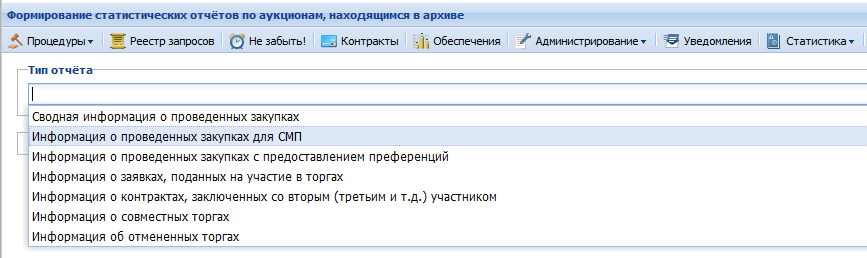 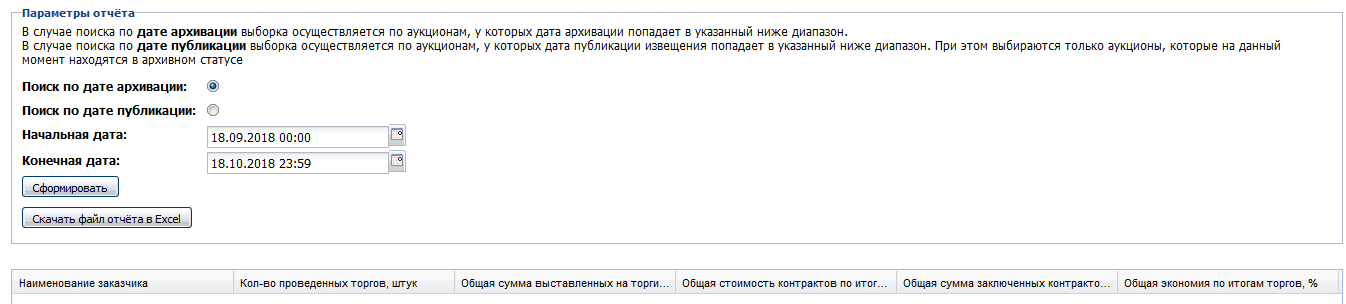 АНАЛИЗАТОР ЕИС
Анализатор ЕИС - специализиро-  ванная аналитическая система  ЕИС для комплексного анализа  ключевых показателей эффек-  тивности проведения всех типов  закупочных процедур
КРИТЕРИИ ОТБОРА АНАЛИТИЧЕСКОЙ ИНФОРМАЦИИ
Анализатор ЕИС позволяет выгрузить данные по 76 критериям, например:
Реестровый номер закупки (заказа);
Наименование заказа (закупки);
ИНН заказчика;
КПП заказчика;
Способ размещения закупки (заказа)/определения поставщика;
НМцК;
Преимущества: (Субъектам МП, Организациям инвалидов и т.д.);
Количество допущенных заявок;
Итоговая цена контракта;
Количество жалоб по лоту, поданных на действия заказчика.
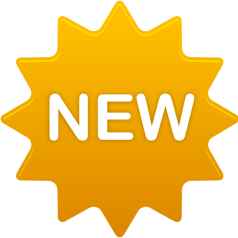 ПРОВЕРКА КОНТРАГЕНТА
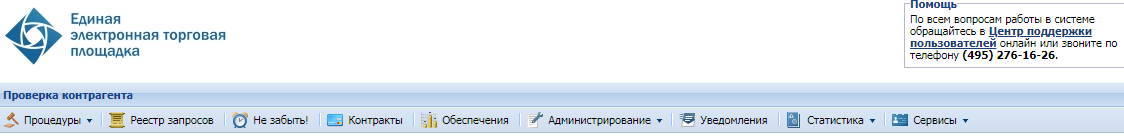 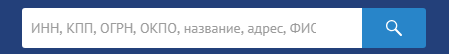 Регистрационные данные
Возможность получать выписку из ЕГРЮЛ и ЕГРИП в один клик, проверять массовость адреса и телефона.
 Возможность пользоваться актуальной базой телефонов, собранной из 13 открытых источников.

"Дерево связей"
Позволяет просматривать взаимосвязи между компаниями и проверять их аффилированность. На интерактивной схеме информация структурирована и легко доступна для восприятия.

Госконтракты и реестр недобросовестных поставщиков
Информация о заключенных госконтрактах и по участию в госзакупках. Сервис поможет выяснить, насколько добросовестно исполняет компания свои обязательства по контрактам.

Экспресс-анализ финансовых показателей
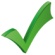 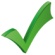 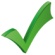 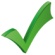 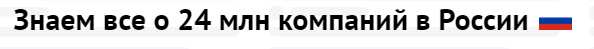 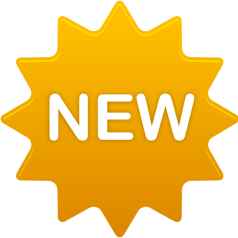 РАСЧЕТ НМЦК
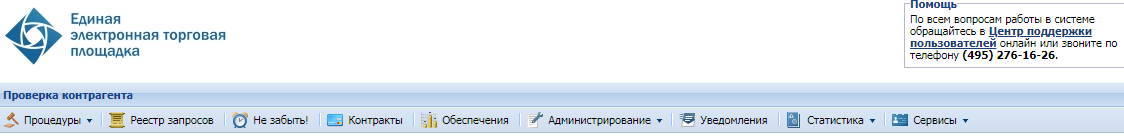 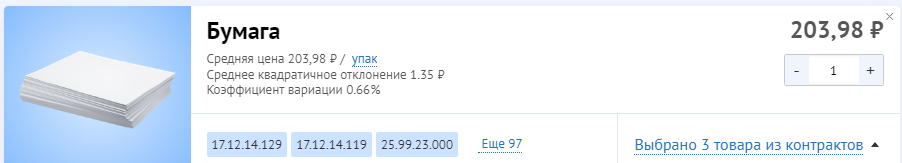 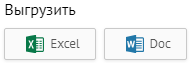 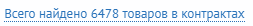 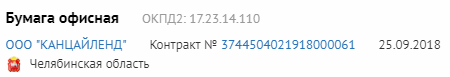 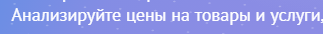 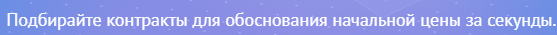 Засов Дмитрий Витальевич
Заместитель руководителя Департамента 
по работе с органами государственной власти
Тел: +7 962 995-85-89
(495) 276-16-26 доб. 2608
 email: zasov@roseltorg.ru
Доронин Сергей Алексеевич
Руководитель представительства в г. Брянске
Тел: +7 920 848-70-90(495) 276-16-26 доб. 2683
 email: s.doronin@roseltorg.ru